Core Methods in Educational Data Mining
EDUC 6191Fall 2023
Any questions about the assignment?
Knowledge Structure Discovery
Knowledge Structure Discovery
From generic structure discovery (clustering, factor analysis) to specific structure discovery (knowledge structures)
Any lingering questions about clustering or factor analysis?
Q-Matrix(Tatsuoka, 1983; Barnes, 2005)
Example
Get into groups of 3
Create a q-matrix for the following tasks from an English intensive course

Listen to this conversation at the registrar’s office and answer questions about it 
Read this passage about the history of the university and summarize it 
Fill in the blanks in this sentence with correct grammar 
Write a short essay on your experience taking the bus in Philadelphia
Identify the synonyms and antonyms in this list 
Listen to this news report on the mayoral election and identify the main ideas
Read and interpret this graph on the composition of the US congress 
Complete this sentence with appropriate vocabulary words 

Just 15 minutes for this task
First group
Please present your list of skills
Other groups
How did your list of skills differ?
Each group
What was your count of skills?
Please average your skills per item – what was the average number of skills per item?
Such different q-matrices
How would we decide which one was best?
Questions? Comments?
Partial Order Knowledge Spaces(Desmarais et al., 1996, 2006)
Postulate relationships between items

Mastery of one itemis prerequisite to mastery of another item
Example (Desmarais et al., 2006)
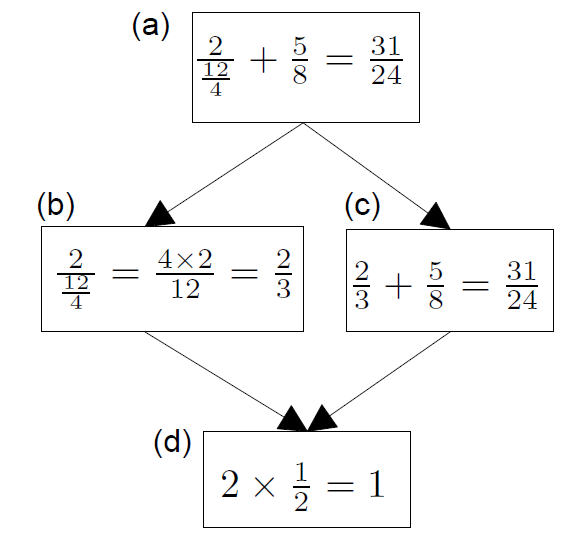 B does not inform us about C
If student succeeds at C, they will succeed at D;
D is prerequisite to C
Extension to skills
POKS can be extended rather easily to use skills (interchangeable items) rather than items
Questions about POKS?
What are the relative benefits of using a q-matrix versus a knowledge space?
Bayesian Networks
Less restricted set of models that also infer relationships between skills and items, and between skills

Can infer more complicated relationships between material than the very restricted set of relationships modeled in POKS
Can infer {skill-skill, item-item, skill-item} relationships at the same time
Can integrate very diverse types of information

That extra flexibility can lead to over-fitting (cf. Desmarais et al., 2006)
Martin & VanLehn (1995)
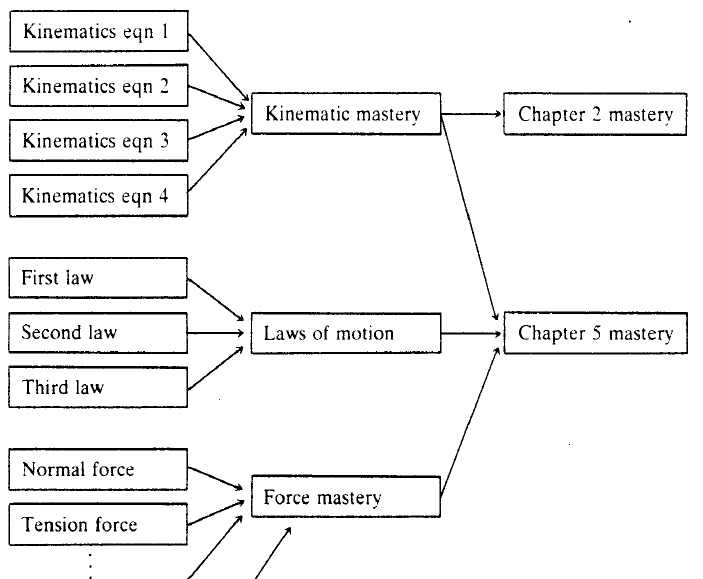 Conati et al., 2009
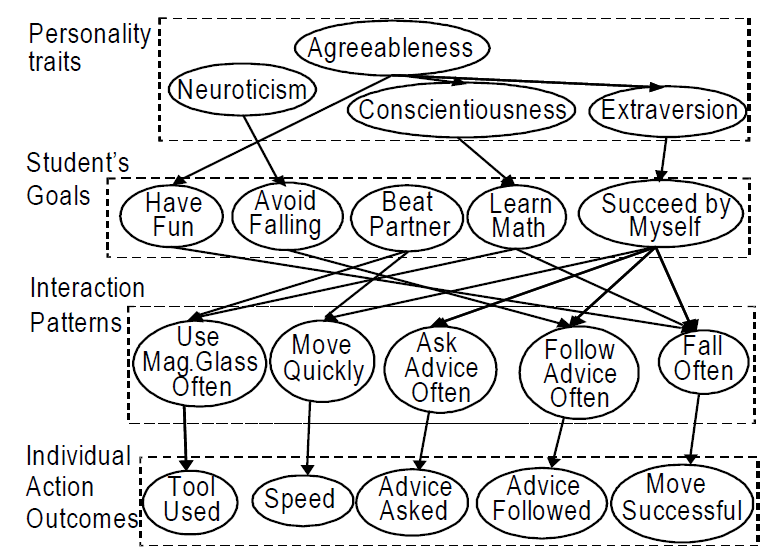 Shute et al., 2009
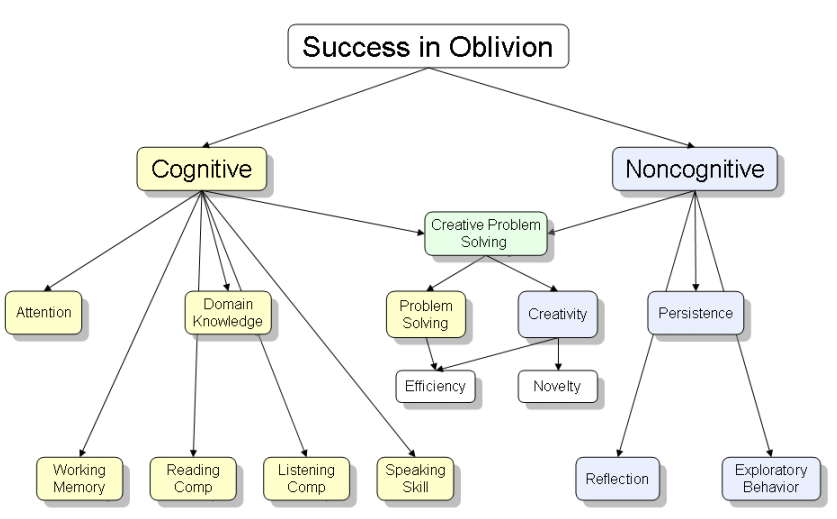 What are the trade-offs
Between Knowledge Spaces
And Bayes Nets

?
Comments? Questions?
What are the consequences of getting a knowledge mapping wrong?
Knowledge Structure Discovery
Why would someone want to discover the knowledge structure automatically, rather than doing it by hand?
Automated model discovery(from scratch)
What are some ways to do this?
Automated model discovery(from scratch)
What are some ways to do this?
PCA/Factor Analysis
Barnes’s method
NNMF
DKVMN/KQN

What situation does each apply in?
Automated model discovery(from scratch)
What are the advantages and disadvantages of those approaches?
Hand development and refinement
What are the advantages and disadvantages of this type of approach?
Hybrid approach: Learning Factors Analysis
Does anyone remember this from the lecture?
Hybrid approach: LFA
What are the advantages and disadvantages?
What does a spike in a learning curve mean?
Questions or comments?
KnowEdu paper
Uses NN on text to extract concepts from curriculum standards
Uses association rules on performance data to find candidate prerequisite structure between them

Comments? Questions?
Last comments or questions for today?
Next Classes
NO CLASS THANKSGIVING – VIRTUAL AND IN-PERSON SECTIONS FLIP ORDER
November 28 & 30Everything at its normal time and placeCorrelation Mining
Creative: Knowledge Structure Due December 1
December 5 & 7Everything at its normal time and placePrompt Engineering
Basic: Correlation Mining Due December 8
December 12 & 14Everything at its normal time and placeReinforcement Learning
Creative: Prompt Engineering Due December 15
The End